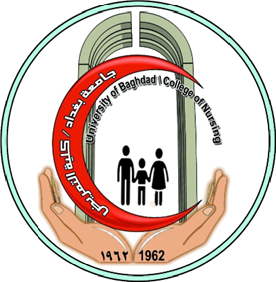 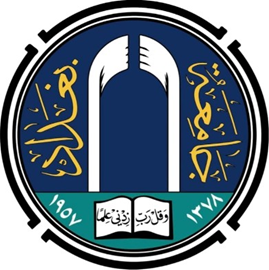 هرمونات السعادة وتاثيرها على الصحة العامة
على الرغم من أنّ هذا المصطلح بات شائعًا في الآونة الأخيرة، إلّا أنّه لو بحثت حول هرمون السعادة، ستجد أنّ الأبحاث قد تناولته أحيانًا على أنّه هرمون السيروتونين وفي أحيان أخرى على أنّه الإندورفين.
لكن في الواقع هناك مجموعة من الهرمونات والنواقل العصبية الكيميائية المسؤولة عن شعورنا بالسعادة، أهمها: السيروتونين، والإندورفين، والدوبامين، والأوكسيتوسين.
Serotonin السيروتونين
يرتبط السيروتونين بالأساس مع الشعور بالثقة بالنفس والإنتماء، حيث أن إفرازه يعزز هذين الشعورين، كما يعتبر السيروتونين من مضادات الاكتئاب الأكثر شيوعًا، كما يستخدم في علاج اضطرابات الأكل، والهلع، والوسواس القهري واضطراب الكرب التالي للصدمة. غالبًا ما تعتبر نسبة السيروتونين في الجسم طبيعية، والتي تسعى العلاجات والأدوية للحفاظ عليها، إذا كانت بين 101 - 283 نانوغرام/مل، لكن، يجب الانتباه إلى أن وحدة قياس نسبة هرمون السيروتونين في الجسم يمكن أن تختلف اعتمادًا على تحليل هرمون السيروتونين المستخدم.ومن المهم الانتباه إلى مستويات السيروتونين في الدم نظرًا لأن ارتفاع هرمون السيروتونين يسبب مرض يسمى متلازمة السيروتونين، كما أن انخفاض مستوياته يمكن أن يتسبب بالتأثير على مختلف أعضاء وأجهزة الجسم.
أين يوجد السيروتونين في الجسم؟
يتواجد السيروتونين في أماكن مختلفة من الجسم، ويكون توزيعه في الجسم كما يلي: ما يقارب 90% من السيروتونين الموجود في الجسم يتم إفرازه في الجهاز الهضمي لتنظيم حركة الأمعاء.جزء آخر يذهب عن طريق الأنسجة للدم، لتخزنه الصفائح الدموية المسؤولة عن تجلط الدم والتئام الجروح.ما يشكل 10% من هرمون السيروتونين يتم تصنيعه كناقل عصبي في الجهاز العصبي المركزي، لتنظيم المزاج، والشهية، والنوم، إلى جانب بعض الوظائف الإدراكية التي تتضمن الذاكرة.
ما هي وظائف السيروتونين في الجسم؟
يؤثر هرمون السيروتونين على جميع أعضاء الجسم، ويمكن أن تتضمن أهم وظائف السيروتونين في الجسم ما يلي، 
التحكم بحركة الأمعاء: يساعد هذا الهرمون في التحكم في حركة الأمعاء وأدائها، ولذلك فإن من أعراض نقص السيروتونين في الأمعاء معاناة الفرد من الإمساك.
التحكم بالمزاج: من أهم وظائف هرمون السيروتونين في الدماغ أنه يعمل على تنظيم القلق، والسعادة، والمزاج، وقد ارتبطت المستويات المنخفضة من السيروتونين بالمعاناة من الاكتئاب، ولأجل ذلك فإنه تتم تسميته بهرمون السعادة.
تحفيز الغثيان: يعد السيروتونين من مسببات الشعور بالغثيان، ولذلك يزداد إنتاج هذا الهرمون استجابة لتناول بعض أنواع الطعام أو الإصابة ببعض المشكلات الصحية، وذلك بهدف دفع الطعام وإخراجه إلى خارج الجسم عن طريق القيء.
تنظيم النوم والاستيقاظ: تكمن علاقة السيروتونين والنوم بكونه المسؤول عن تحفيز أجزاءالدماغ التي تتحكم في النوم والاستيقاظ، فهو يؤثر على متى ينام الفرد، ومقدار نومه، ومدى جودة نومه.
تخثر الدم: تطلق الصفائح الدموية هرمون السيروتونين للمساعدة على شفاء الجروح، وذلك من خلال عمله على تضييق الشرايين الصغيرة، مما يؤدي إلى تقليل تدفق الدم، الأمر الذي يساعد على تشكيل تجلطات الدم.
الحفاظ على صحة العظام: يلعب السيروتونين في معدلاته الطبيعية دورًا في الحفاظ على صحة العظام، لكن المستويات العالية من هرمون السيروتونين يمكن أن تؤدي إلى الإصابة بهشاشة العظام
ما هي الأطعمة التي ترفع السيروتونين؟
تتكون مادة السيروتونين من حمض أميني يدعى التريبتوفان : الحصول عليه عن طريق الطعام، إذ أنه لا يصنع في الجسم. وبالتالي يعد نقص التريبتوفان وعدم الحصول عليه بكميات كافية أحد أسباب نقص هرمون السيروتونين بالجسم. ولهذا، فإنه ينصح بتناول الأطعمة الغنية بهذا الحمض الأميني بهدف زيادة هرمون السيروتونين في الجسم. ومن الأمثلة على الأغذية التي تزيد السيروتونين لاحتوائها على التريبتوفان ما يلي: البيض,الجبنة,(الديك الرومي),الدجاج,اللحوم,الجوز (عين جمل),سمك السلمون ومنتجات الصويا.
ما هو الإندورفين؟
الإندورفينات هي مواد كيميائية تفرزهاغدة تحت المهاد والغدة النخامية استجابةً للألم والتوتر، وتأثير الإندورفينات مشابه لتأثير المورفين على الجسم حيث ترتبط بالمستقبلات التي يرتبط بها المورفين، مما يخفف الألم ويعطي شعوراً بالسعادة أو النشوة.يقوم الجسم بإفراز الإندورفين أيضاً عند القيام ببعض الأنشطة مثل ممارسة التمارين الرياضية، أو تناول الطعام.
إفراز الإندورفين في الجسم الإندورفين : 
هو ناقل عصبي يتم تصنيعه في الجهاز العصبي المركزي، الذي يتضمن الدماغ والنخاع الشوكي والأعصاب التي تتوزع في جميع أنحاء الجسم.في البداية تصل إشارات إلى الغدة النخامية لإفراز الإندورفين حسب حاجة الجسم، فتقوم الغدة النخامية بإفراز الإندورفين الذي يرتبط بالنهايات العصبية لإعطاء التأثير المطلوب. كما وقد ثبت دور جهاز المناعة أيضاً في إفراز الإندورفين أثناء الإصابة بالالتهاب لتخفيف الألم.
فوائد الاندورفين
يعطي الإندورفين شعوراً جيداً ويزيد النشاط، وله فوائد عديدة تعود على الجسم مثل:الإندورفين للمساعدة في 
علاج الاكتئاب: تعتبر ممارسة التمارين الرياضية طريقة فعالة في علاج الاكتئاب بسبب دورها في زيادة إفراز الإندورفين، وأثبتت فعالية ممارسة التمارين الرياضية في المساعدة على علاج الاكتئاب.
الإندورفين لتقليل التوتر والقلق: الإندورفين له دور مهم في علاج التوتر والقلق من القلق.
الإندورفين للمساعدة على فقدان الوزن: يزيد إفراز الإندورفين عند تناول الوجبة المفضلة، وهو يساعد على تنظيم الشهية وبالتالي تخفيف الوزن. آلية عمل الإندورفين في تنظيم الشهية غير واضحة تماماً وتتطلب معرفة الطريقة إجراء دراسات إضافية.
الإندورفين للمساعدة على تخفيف ألم الولادة: وجد أن النساء اللواتي يعانين من نقص في مستوى بيتا- إندورفين تزداد حاجتهن إلى مسكنات الألم أثناء الولادة، ولكن المعلومات لا تزال غير كافية عن السبب.
الإندورفين للمساعدة على التغلب على الإدمان: انخفاض مستوى الإندورفين يؤدي إلى ميل المريض لشرب الكحول أو تناول الطعام بإفراط، لذلك ينصح المرضى باتباع نظام غذائي صحي وممارسة التمارين الرياضية لرفع مستويات الإندورفين والمساعدة على التغلب على الإدمان.
يساعد على زيادة التركيز: بعض أنواع الإندورفين تحسن من وظائف الدماغ وتحفز الإبداع والتفكير، مثل الدوبامين الذي له دور كبير في إبداع الأعمال الفنية والموسيقى والتأليف وغيرها.
نقص الاندورفين
الاكتئاب: انخفاض الإندورفينات يسبب الاكتئاب على الأغلب,التوتر,تقلب المزاج,الإدمان,صعوبة في النوم.
ألم ليفي عضلي: من أعراض الألم الليفي العضلي:آلام في سائر الجسم لمدة طويلة,الشعور بالألم عند اللمس,تيبّس العضلات,الإجهاد وانخفاض الطاقة.
صداع مزمن: قد يكون الصداع المزمن ناتجاً عن انخفاض مستوى الإندورفين، وأثبت تزامن الاكتئاب والصداع المزمن في حالة نقص الإندورفين.
كيف يزداد الاندورفين بالجسم ؟
ممارسة التمارين الرياضية بانتظام: ممارسة التمارين الرياضية لفترة طويلة تسبب حالة اسمها نشوة العداء، وهي ناتجة عن إفراز الإندورفين بعد ممارسة التمارين الرياضية، وتعتبر ممارسة التمارين الرياضية بانتظام من طرق علاج التوتر والاكتئاب الفعالة التي ينصح بها المريض
العطاء: التطوع والتبرع يعطيان شعوراً جيداً، وقد وجد أن التبرع بالمال أو القيام بالأعمال الخيرية يحفز مراكز السرور في الدماغ، مما قد يؤدي إلى زيادة إفراز الإندورفين.
ممارسة اليوغا والتأمل: اليوغا والتأمل معروفان بتأثيرهما في تخفيف التوتر والقلق، وقد يكون ذلك بسبب زيادة إفراز الإندورفين. وقد وجد أن التأمل واليوغا يعملان على خفض مستوى مسببات التوتر في الجسم وزيادة الإندورفين.
تناول الطعام الحار: تناول الأطعمة الحارة المحتوية على الفلفل قد يزيد من إفراز الإندورفين، والأشخاص الذين يستمتعون بتناول الأطعمة الحارة قد يستطيعون زيادة إفراز الإندورفين بتناول طعامهم المفضل.
تناول الشوكولاته الداكنة: تحتوي الشوكولاته الداكنة والكاكاو على مواد كيميائية تسمى الفلافونويد لها تأثير مفيد للدماغ 
الضحك: أثبتت الفوائد الصحية الكثيرة للضحك، وزيادة إفراز الإندورفين هو أحد هذه الفوائد، إذ وجد أن الضحك يزيد إفراز الإندورفين في الدماغ
هرمون الاوكسيتوسين(هرمون الحب)
ما هو هرمون الحب؟
هرمون الحب هو هرمون أو ناقل عصبي يُعرف باسم الاكسيتوسين )Oxytocin)، وهو يرتبط بالعديد من المشاعر والحالات التي يمر بها الجسم، ويؤثر بشكل كبير على مشاعر الأمومة والأبوة وعلى بناء العلاقات البشرية وتكوينها وعلى الثقة وحتى الحياة الجنسية.يتم إنتاج هرمون الحب في منطقة ما تحت المهاد في الدماغ، ثم ينتقل من هناك إلى الغدة النخامية التي تفرزه إلى الجسم، وعادةً ما تكون نسبته أعلى لدى الإناث عمومًا.بدأت البحوث تتناول فوائد هرمون الحب كنوع من العلاجات الفعالة في مقاومة بعض الأمراض النفسية، مثل: الاكتئاب.
متى تزداد نسبة هرمون الحب؟
 يوجد حالات وأوقات معينة يتم فيها إنتاج نسب عالية من هرمون الحب بشكل خاص مثل 
النشاط الجنسي 
الولادة: إذ يساعد هرمون الحب على تحفيز انقباض عضلات الرحم.
فترة الرضاعة: إذ يحفز هرمون الحب إفراز حليب الثدي.
1-هرمون الحب لدى الأم
في ما يأتي أهم تأثيرات هرمون الحب على حياة الأم ومشاعرها وجسدها:
تحفيز الولادة وتسهيلها، وذلك عبر تحفيز انقباض عضلات الرحم وتحفيز إنتاج هرمونات أخرى مساعدة.
تحفيز تقلص الرحم بعد الولادة وعودته إلى حجمه الطبيعي.
تحفيز إنتاج حليب الثدي، وخاصةً عندما تلامس شفاه الطفل حلمة ثدي الأم، إذ يرتفع منسوب الهرمون ويبدأ الحليب بالنزول.
تقوية العلاقة والرابط بين الأم والطفل.
2. هرمون الحب لدى الأب
يوجد أدلة علمية بدأت تظهر مؤخرًا لتشير إلى أن نسب هرمون الحب تزداد في جسم الأب بعد ولادة طفله الجديد، ومع كل تواصل وتلامس بين الأب والطفل ترتفع نسب هرمون الحب في جسم الأب أكثر وأكثر.
تأثيرات أخرى لهرمون الحب 
إن لارتفاع منسوب هرمون الحب لدى الفرد آثار إيجابية عديدة  وتشمل الآتي:
زيادة الشعور بكل من:الثقة,الاسترخاء,التوازن النفسي على كافة الأصعدة التقليل من الشعور بالتوتر والقلق. من تأثير إيجابي عند استخدامه كعلاج في بعض حالات التوحد.
زيادة قدرة الفرد على التكيف مع الظروف الجديدة .
ما هو الدوبامين؟
الدوبامين هو نوع من الناقلات العصبية يصنعه الجسم، ويستخدمه الجهاز العصبي لنقل الرسائل بين الخلايا العصبية.
ويلعب الدوبامين دورا في الشعور بالمتعة، وفي القدرة على التفكير والتخطيط، فهو يساعد على التركيز والعثور على الأشياء المثيرة للاهتمام. 
هل الدوبامين هرمون؟
نعم، الدوبامين أيضا يعمل كهرمون يفرز من لب الغدة الكظرية. والهرمونات هي مواد كيميائية تنسق الوظائف المختلفة في الجسم عن طريق نقل الرسائل عبر الدم إلى الأعضاء والجلد والعضلات والأنسجة الأخرى.
وظائف الدوبامين
يلعب الدوبامين دورا في التالي:
الحركة , الذاكرة ,التحفيز,السلوك,الادراك,الانتباة,النوم والاستيقاظ,المزاج,التعلم.
أعراض انخفاض الدوبامين
الإرهاق.
فقدان الذاكرة.
تقلب المزاج.
مشاكل النوم.
مشاكل التركيز.
أعراض ارتفاع الدوبامين
إذا كان لديك مستوى مرتفع من الدوبامين، فقد تشعر بما يلي:
البهجة الشديدة.
النشاط الكبير.
صعوبة في النوم.
عدم القدرة على السيطرة على الانفعالات.